PETUNJUK PELAKSANAAN PENILAIAN PRESTASI KERJA
PERKA BKN NO 1 TAHUN 2013
BIRO SUMBER DAYA MANUSIA, SETJEN KEMRISTEKDIKTI
2016
I. Dasar Hukum
UU Nomor 43 Tahun 1999 jo UU no 8 Tahun 1974 tentang Pokok-Pokok Kepegawaian
Peraturan Pemerintah Nomor 46 Tahun 2011 tentang Penilaian Prestasi kerja PNS
Peraturan Pemerintah Nomor 53 Tahun 2010 tentang Dispilin PNS
Peraturan Kepala BKN Nomor 1 Tahun 2013 tentang Ketentuan Pelaksanaan Peraturan Pemerintah Nomor 46 Tahun 2011 tentang Penilaian Prestasi kerja PNS
LATAR BELAKANG
UU No 43 Tahun 1999 Pasal 12 ayat 2: 
	untuk mewujudkan penyelenggaraan tugas pemerintahan dan pembangunan diperlukan PNS yang profesional, bertanggung jawab, jujur, dan adil melalui pembinaan yang dilaksanakan berdasarkan sistem prestasi kerja dan sistem karier yang dititikberatkan pada sistem prestasi kerja
UU No 43 Tahun 1999 Pasal 20: 
	untuk lebih menjamin objektivitas dalam mempertimbangkan pengangkatan dalam jabatan dan kenaikan pangkat diadakan penilaian prestasi kerja
KAITAN DENGAN UU ASN
Pasal 55 ayat(1) huruf h
     Manajemen ASN meliputi Penilaian Kinerja

Pasal  69  
Pengembangan karier PNS dilakukan berdasarkan kualifikasi,  kompetensi, penilaian kinerja, dan kebutuhan Instansi Pemerintah
Pengembangan karier PNS sebagaimana dimaksud pada ayat (1) dilakukan dengan mempertimbangkan integritas dan moralitas.
Pasal   75  
Penilaian kinerja PNS bertujuan untuk menjamin objektivitas pembinaan PNS yang didasarkan sistem prestasi dan sistem karier.
Oleh karena itu, penilaian prestasi kerja PNS dilaksanakan untuk mengevaluasi kinerja PNS, yang dapat memberi petunjuk bagi pejabat yang berkepentingan dalam rangka mengevaluasi kinerja unit dan organisasi
Manfaat Hasil Penilaian Kinerja PNS (1)
Bidang Pekerjaan
	Penilaian prestasi kerja PNS dimanfaatkan sebagai dasar pertimbangan dalam kebijakan perencanaan kuantitas dan kualitas SDM PNS, serta kegiatan perancangan pekerjaan PNS dalam organisasi
Bidang Pengangkatan dan Penempatan
	Penilaian prestasi kerja PNS dimanfaatkan sebagai dasar pertimbangan dalam proses rekrutmen, seleksi, dan penempatan PNS dalam jabatan, sesuai dengan kompetensi dan prestasi kerjanya
......
Manfaat Hasil Penilaian Kinerja PNS (2)
Bidang Pengembangan
	sebagai dasar pertimbangan pengembangan karier dan pengembangan kemampuan serta keterampilan PNS yang berkaitan dengan pola karier dan program pendidikan dan pelatihan dalam organisasi
Bidang Penghargaan
	sebagai dasar pertimbangan pemberian penghargaan dengan berbasis prestasi kerja seperti kenaikan pangkat, kenaikan gaji, tunjangan prestasi kerja, promosi, atau kompensasi dan lain-lain
Bidang Disiplin
	sebagai dasar peningkatan kinerja PNS dan kewajiban pegawai mematuhi peraturan perundang-undangan tentang disiplin PNS
Penilaian prestasi kerja PNS dilaksanakan secara sistematis yang penekanannya pada tingkat capaian sasaran kerja pegawai atau tingkat capaian hasil kerja yang telah disusun dan disepakati bersama antara Pegawai Negeri Sipil dengan Pejabat Penilai.

Penilaian prestasi kerja PNS diarahkan sebagai pengendalian perilaku kerja produktif yang disyaratkan untuk mencapai hasil kerja yang disepakati dan bukan penilaian atas kepribadian seorang PNS.
Penilaian prestasi kerja PNS dilaksanakan oleh Pejabat Penilai sekali dalam 1 tahun (akhir Desember tahun bersangkutan/akhir Januari tahun berikutnya)
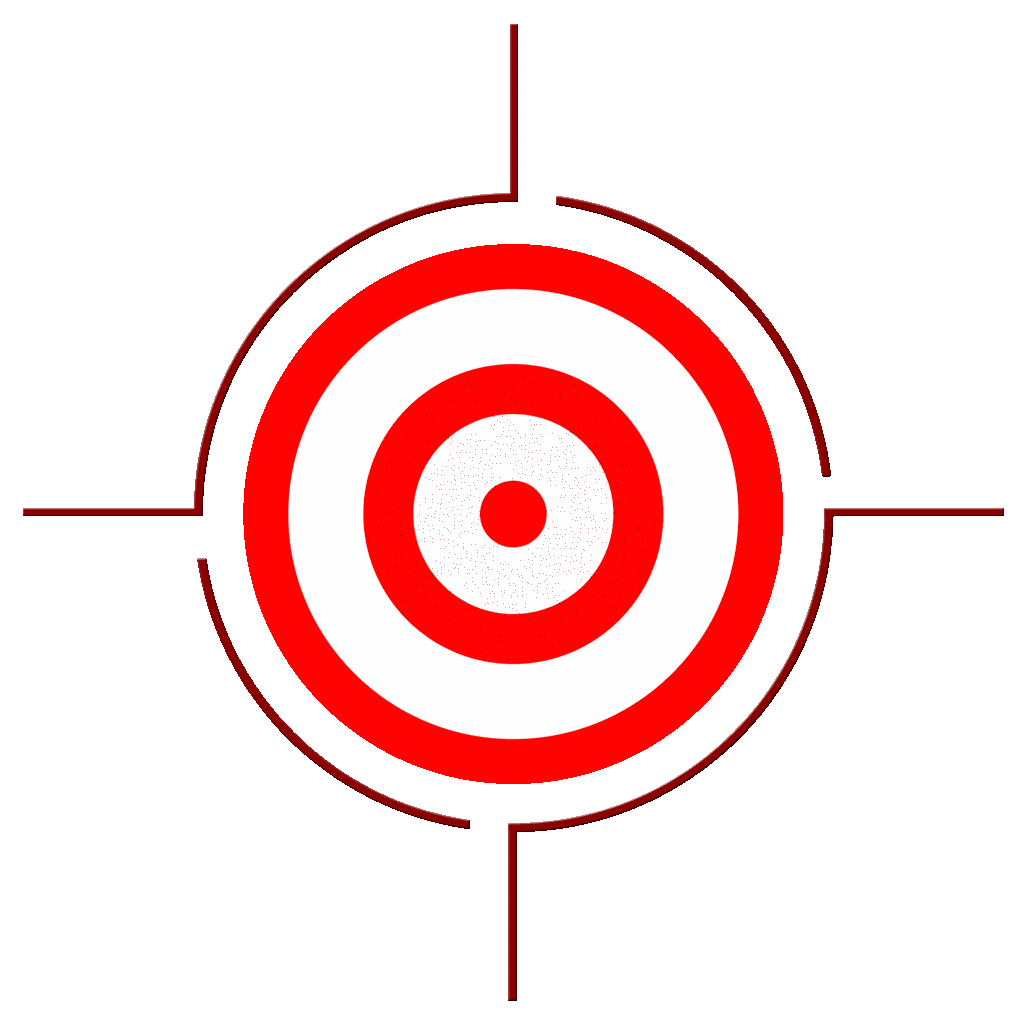 Dalam hal terjadi perpindahan pegawai setelah bulan Januari maka yang bersangkutan tetap menyusun SKP pada awal bulan sesuai dengan surat perintah melaksanakan tugas atau surat perintah menduduki jabatan.
PNS yang tidak menyusun SKP dijatuhi hukuman disiplin sesuai dengan ketentuan peraturan perundang-undangan yang mengatur mengenai disiplin PNS (PP 53 Tahun 2010)
Unsur perilaku kerja yang mempengaruhi prestasi kerja yang dievaluasi harus relevan dan berhubungan dengan pelaksanaan tugas pekerjaan dalam jenjang jabatan setiap Pegawai Negeri Sipil yang dinilai.

Penilaian prestasi kerja PNS bertujuan untuk menjamin objektivitas pembinaan PNS yang dilakukan berdasarkan sistem prestasi kerja dan sistem karier yang dititikberatkan pada sistem prestasi kerja.
Penilaian prestasi kerja PNS dilakukan berdasarkan prinsip
III. TATA CARA PENYUSUNAN SKP
Setiap PNS wajib menyusun SKP berdasarkan RKT instansi.
Hal-hal yang harus diperhatikan dalam menyusun SKP:
SKP memuat kegiatan tugas jabatan dan target yang harus dicapai. Setiap kegiatan tugas jabatan yang akan dilakukan harus berdasarkan pada tugas dan fungsi, wewenang, tanggung jawab, dan uraian tugas yang telah ditetapkan dalam Struktur Organisasi dan Tata Kerja (SOTK)
SKP yang telah disusun harus disetujui dan ditetapkan oleh Pejabat Penilai sebagai kontrak kerja
Dalam hal SKP yang disusun oleh PNS tidak disetujui oleh Pejabat Penilai maka keputusannya diserahkan kepada Atasan Pejabat Penilai dan bersifat final.
IV. UNSUR-UNSUR SKP
1. Kegiatan Tugas Jabatan
	Mengacu pada Penetapan Kinerja/RKT. Dalam melaksanakan kegiatan tugas jabatan pada prinsipnya pekerjaan dibagi habis dari tingkat jabatan tertinggi sampai jabatan terendah secara hierarki

2. Angka kredit

3. Target
Dalam menetapkan target meliputi aspek sbb:
Kuantitas (Target Output)
Kualitas (Target Kualitas)
Waktu (Target Waktu)
Biaya (Target Biaya)
FORMULIR SASARAN KERJA
PEGAWAI NEGERI SIPIL
PENILAIAN SASARAN KERJA 
PEGAWAI NEGERI SIPIL
Jangka waktu penilaian  …. Januari s/d 31 Desember 20….
FORMULIR SASARAN KERJA PEGAWAI NEGERI SIPIL
Jakarta, 4 Januari 2012
Pegawai Negeri Sipil Yang Dinilai

(Elisya, SH)
NIP. 196805221992012001
Pejabat Penilai

(Dra. Sri)
NIP. 196305221992012001
PENILAIAN SASARAN KERJA PEGAWAI NEGERI SIPIL
Jangka waktu penilaian 5 Januari s/d 31 Desember 2012
Jakarta, 31 Desember 2012
Pejabat Penilai
(Dra. Sri)
NIP. 196305221992012001
Tata Cara Penilaian SKP
Nilai capaian SKP dinyatakan dengan angka dan keterangan sbb:
91 – ke atas : Sangat baik
76 – 90 : Baik
61 – 75 : Cukup
51 – 60 : Kurang
50 – ke bawah : Buruk
2. 	Penilaian SKP untuk setiap pelaksanaan kegiatan tugas jabatan diukur dengan 4 aspek, yaitu: aspek kuantitas, kualitas, waktu, dan biaya sbb:
	a. Aspek Kuantitas =  Realisasi Output (RO)     x  100
 				                             Target Output (TO)

	  b. Aspek Kualitas =    Realisasi Kualitas (RK)    x  100
				                          Target Kualitas (TK)
Untuk menilai kualitas output, digunakan kriteria sbb :
c. Aspek Waktu
1. Jika kegiatan tidak dilakukan maka realisasi waktu 0 (nol) :
1,76 x Target Waktu (TW) – Realisasi Waktu (RW)  
                               Target Waktu (TW)
x  0  x  100
2. Jika aspek waktu yg tingkat efisiensinya ≤ 24 % diberikan nilai baik sampai dengan sangat baik :
1,76 x Target Waktu (TW) – Realisasi Waktu (RW)
                          Target Waktu (TW)
x  100
3. Jika aspek waktu yg tingkat efisiensinya > 24 % diberikan nilai cukup sampai dengan buruk :
1,76 x Target Waktu (TW) – Realisasi Waktu (RW)  
                  Target Waktu (TW)
76  -
x  100    - 100
4. Untuk menghitung presentase tingkat efisiensi waktu dari target waktu :
Realisasi Waktu (RW)  
                     Target Waktu (TW)
100 %  -
x  100
d. Aspek Biaya
1. Jika kegiatan tidak dilakukan maka realisasi biaya 0 (nol)
1,76 x Target Biaya (TB) – Realisasi Biaya (RB)  
                         Target Biaya (TB)
x  0  x  100
2. Jika tingkat efisiensi ≤ 24 % (bernilai baik-sangat baik)
1,76 x Target Biaya (TB) – Realisasi Biaya (RB)   
                         Target Biaya (TB)
x  100
3. Jika tingkat efisiensi > 24 %, diberikan nilai cukup sampai dengan buruk.
1,76 x Target Biaya (TB) – Realisasi Biaya (RB)   
Target Biaya (TB)
76  -
-  100
x  100
4. Untuk menghitung presentase tingkat efisiensi biaya dari target biaya:
Realisasi Biaya (RB)
                     Target Biaya (TB)
x  100 %
100  %  -
PENILAIAN TUGAS TAMBAHAN
PNS yg diberikan tugas lain atau tugas tambahan oleh atasan langsungnya dan dapat dibuktikan dengan surat keterangan (anak lampiran I-c) maka akan diberikan nilai tugas tambahan.
PENILAIAN KREATIVITAS
Apabila seorang PNS pada tahun berjalan menemukan sesuatu yg baru dan berkaitan dengan tugas pokoknya serta dapat dibuktikan dengan surat keterangan dari:

	1. Unit kerja setingkat Eselon II
	2. Pejabat Pembina Kepegawaian
	3. Presiden
	maka akan diberikan nilai kreativitas sbb:
Seorang PNS bernama Ali Muktar Raja, S.Sos dimutasikan ke unit kerja lain
FORMULIR SASARAN KERJA
PEGAWAI NEGERI SIPIL
Penilaian SKP bagi PNS yg Mutasi/ Pindah
PENILAIAN SASARAN KERJA 
PEGAWAI NEGERI SIPIL
Jangka waktu penilaian 5 Januari s/d 30 Juni 2014
Pada unit kerja baru Sdr. Ali Muktar Raja, S.Sos., menyusun SKP yang baru untuk periode Juli sampai dengan Desember 2014, sebagai berikut:
FORMULIR SASARAN KERJA
PEGAWAI NEGERI SIPIL
PENILAIAN SASARAN KERJA 
PEGAWAI NEGERI SIPIL
Jangka waktu penilaian 5 Juli s/d 31 Desember 2014
pada akhir tahun 2014, yang berangkutan 	        memperoleh penilaian SKP sebagai berikut:
                    Penilaian SKP unit kerja lama + penilaian SKP   unit kerja baru : 2
Nilai SKP pada unit kerja lama = 89, 04
Nilai SKP pada unit kerja baru = 77




Sehingga nilai SKP Sdr. Ali Muktar Raja, S. Sos 
tahun 2014 adalah  83,02.
89,04 + 77 = 166,04 = 83,02
         2
SKP bagi PNS yg kegiatannya dilakukan dengan tim kerja, maka berlaku ketentuan sbb:
Jika kegiatan yg dilakukan merupakan tugas jabatannya, maka dimasukkan ke dalam SKP yg bersangkutan
Jika kegiatannya bukan merupakan tugas jabatannya, maka kinerja yg berangkutan dinilai sebagai tugas tambahan.	
Penyusunan SKP bagi PNS yg dipekerjakan/ diperbantukan, maka penyusunan/ penilaiannya dilakukan di tempat yg bersangkutan dipekerjakan/ diperbantukan.
Penilaian SKP apabila terjadi faktor-faktor di luar kemampuan PNS, maka penilaiannya disesuaikan dengan kegiatan-kegiatan di luar SKP yg telah ditetapkan.
Penyusunan SKP bagi PNS yg menduduki jabatan rangkap sesuai dengan peraturan perundang-undangan, maka penyusunan SKP yg dilakukan sesuai dengan tugas dan fungsi jabatan struktural.
Penyusunan SKP bagi PNS yang menjalani cuti bersalin/cuti besar harus mempertimbangkan jumlah kegiatan dan target serta waktu yang akan dilaksanakan oleh PNS ybs.
Penyusunan SKP bagi PNS yang menjalani cuti sakit harus disesuaikan dengan sisa waktu dalam tahun berjalan
Penyusunan SKP bagi PNS yang ditunjuk sebagai Pelaksana Tugas (Plt), maka tugas-tugas sebagai Plt. dihitung sebagai tugas tambahan
PNS yang melaksanakan tugas belajar di dalam maupun di luar negeri tidak wajib menyusun SKP pada awal tahun. Penilaian prestasi kerja pada akhir tahun dinilai dari prestasi akademik dan unsur perilaku kerja.
PENILAIAN PRESTASI KERJA BAGI PNS YANG TUGAS BELAJAR
PENILAIAN UNTUK PNS YANG DIBERHENTIKAN DARI JABATAN ORGANIKNYA
PNS yang dibebaskan dari jabatan organiknya, hanya dinilai dari unsur perilaku kerjanya:
PNS menjadi Pejabat Negara
PNS yang diperbantukan/dipekerjakan pada negara sahabat, lembaga internasional, organisasi profesi, dan badan-badan swasta yang ditentukan pemerintah baik di dalam maupun di luar negeri

Perkecualian bagi Guru/Dosen yang dipekerjakan/ diperbantukan pada badan-badan swasta yang ditentukan oleh pemerintah dan tidak dibebaskan dari jabatan fungsional tertentu wajib menyusun SKP pada awal tahun dan dilakukan penilaian prestasi kerja dan perilaku kerja pada akhir tahun. Pejabat penilai dan atasan pejabat penilai adalah pejabat pada instansi induk
PENILAIAN PERILAKU KERJA
Nilai perilaku kerja PNS dinyatakan dengan angka dan keterangan sbb:
91 – 100 : Sangat baik
76 – 90 : Baik
61 – 75 : Cukup
51 – 60 : Kurang
50 – ke bawah : Buruk
2. Penilaian perilaku kerja meliputi aspek:
Orientasi pelayanan
Integritas
Komitmen
Disiplin
Kerja sama
Kepemimpinan
BUKU CATATAN PENILAIAN PERILAKU KERJA PNS
Untuk memudahkan monitoring dan evaluasi capaian SKP secara berkala dan perilaku kerja PNS yang dinilai. Pejabat penilai dapat menggunakan formulir buku catatan penilaian perilaku kerja PNS.
Apabila seorang PNS pindah dari instansi pemerintah yang satu ke instansi yang lain, maka buku catatan penilaian perilaku kerja dikirimkan oleh pimpinan instansi lama kepada pimpinan instansi baru
Jika seorang PNS pindah unit organisasi tetapi masih tetap dalam instansi yang sama, maka hanya buku catatan penilaian perilaku kerja saja yang dikirimkan oleh pimpinan unit organisasi yang lama kepada pimpinan unit organisasi yang lama kepada pimpinan unit organisasi yang baru.
BUKU CATATAN PENILAIAN PERILAKU KERJA PNS
Nama	: Ali Muktar Raja, S.Sos
NIP	: 19750713 200001 1 099
CONTOH FORM PENILAIAN PRESTASI KERJA PNS
FORMULIR PENILAIAN PRESTASI KERJA
PEGAWAI NEGERI SIPIL
JANGKA WAKTU PENILAIAN
BULAN Januari s/d Desember 2012
KEMENTERIAN PENDIDIKAN DAN KEBUDAYAAN
X. REKOMENDASI
Pejabat penilai memberikan rekomendasi berdasarkan hasil penilaian prestasi kerja sbb:
Untuk peningkatan kemampuan dengan mengikutsertakan diklat teknis, e.g. diklat komputer, kenaikan pangkat, pensiun, kehumasan, sekretaris, dsb.
Untuk menambah wawasan pengetahuan dalam bidang pekerjaan, perlu dilakukan rotasi pegawai
Untuk kebutuhan pengembangan, perlu peningkatan pendidikan dan peningkatan karier (promosi).
TERIMA KASIH